ИНТЕРНЕТ-ЭТИКА
«Ничто не ценится так дорого и не стоит так дешево, как вежливость»
(Сервантес)
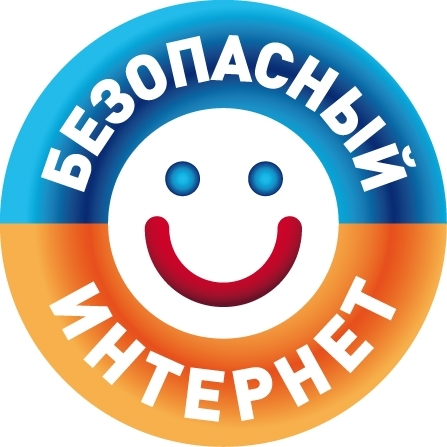 Автор  презентации "Интернет-этика" Дрындина Ирина Васильевна,  учитель немецкого языка МКОУ СОШ №10 г. Кушва
Не зная броду, не лезь в воду.
Узнайте правила прежде, чем что-нибудь сказать или сделать.
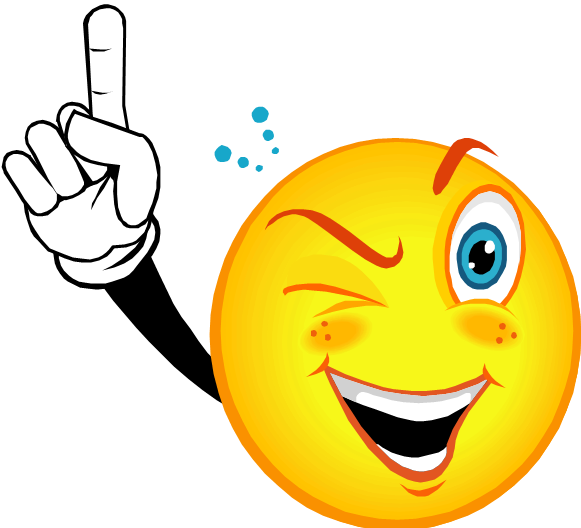 Автор  презентации "Интернет-этика" Дрындина Ирина Васильевна,  учитель немецкого языка МКОУ СОШ №10 г. Кушва
Болтун – находка для врага.
Защищайте личную жизнь и личную информацию других пользователей.     
Не публикуйте в онлайн чей-либо адрес электронной почты без разрешения владельца. Вместо этого можно использоваться опцию «Отправить по электронной почте».                                 
Не используйте без разрешения чужой пароль.
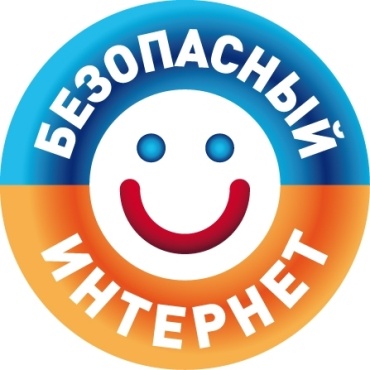 Автор  презентации "Интернет-этика" Дрындина Ирина Васильевна  учитель немецкого языка МКОУ СОШ №10 г. Кушва
Других не суди, на себя погляди.
Не относитесь критически к другим, особенно к новичкам, даже если они нарушают правила. 
Если Вы должны помочь кому-то или исправить кого-то, сделайте это по электронной почте, а не на общественном форуме (например, в чате).
 Помните, что и Вы когда-то были новичком.
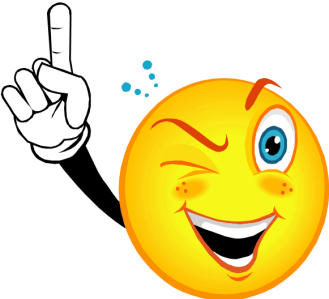 Автор  презентации "Интернет-этика" Дрындина Ирина Васильевна,  учитель немецкого языка МКОУ СОШ №10 г.Кушва
Слово не воробей, вылетит - не поймаешь.
Думайте прежде, чем что-либо напечатать.
Удостоверьтесь, что Вы говорите приемлемые вещи, которые не приведут к разгоревшемуся конфликту..
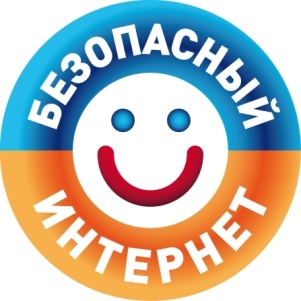 Автор  презентации "Интернет-этика" Дрындина Ирина Васильевна,  учитель немецкого языка МКОУ СОШ №10 г. Кушва
Время –  наше богатство, береги его.
Не тратьте время других пользователей впустую.
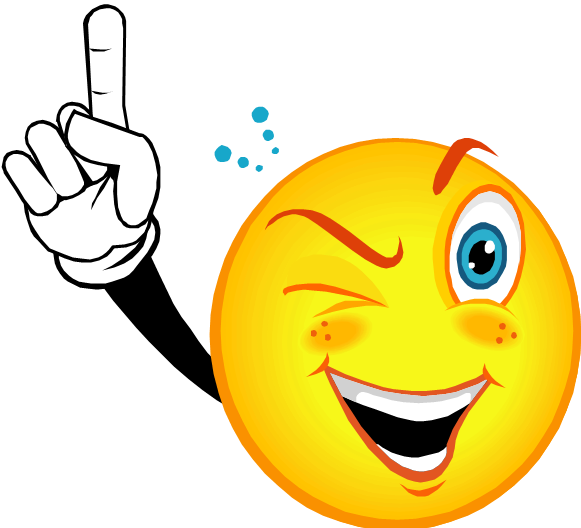 Автор  презентации "Интернет-этика" Дрындина Ирина Васильевна,  учитель немецкого языка МКОУ СОШ №10 г. Кушва
Чужих слухов не сбирай и своих не распускай.
Не посылайте цепочку электронных писем.
Не передавайте киберслухи.
 Не рассылайте спам,
 Не разыгрывайте других.
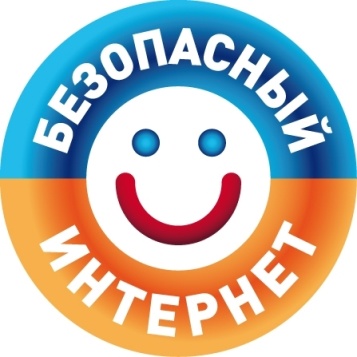 Автор  презентации "Интернет-этика" Дрындина Ирина Васильевна,  учитель немецкого языка МКОУ СОШ №10 г. Кушва
Ворованным добром не разбогатеешь.
Не присваивайте вещи, не платя за них (в основном это касается условно-бесплатного программного обеспечения).
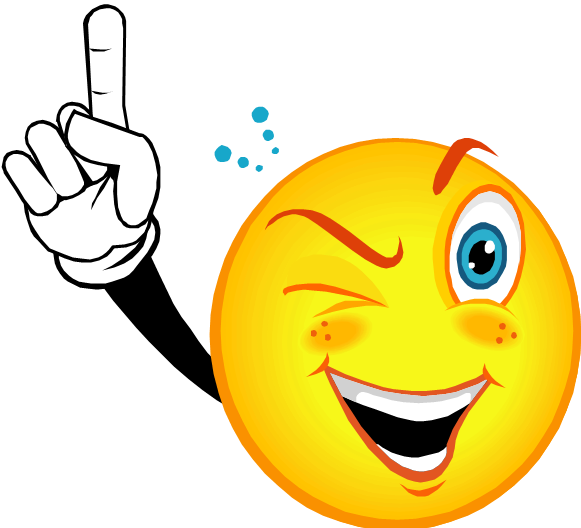 Автор  презентации "Интернет-этика" Дрындина Ирина Васильевна  учитель немецкого языка МКОУ СОШ №10 г. Кушва
Каков привет, таков и ответ.
Единственное, в чем Вы можете не сомневаться – это в том, что все, сказанное Вами в Интернете, может вернуться и неотступно преследовать Вас.
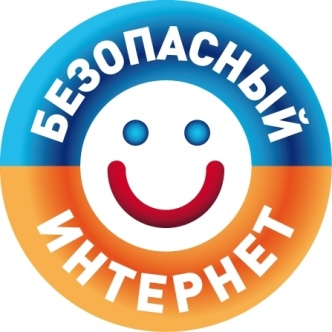 Автор  презентации "Интернет-этика" Дрындина Ирина Васильевна,  учитель немецкого языка МКОУ СОШ №10 г.Кушва
«Уважай и поддерживай нравственный порядок в обществе, если хочешь, чтобы общество уважало и поддерживало твою независимость» А. Этциони
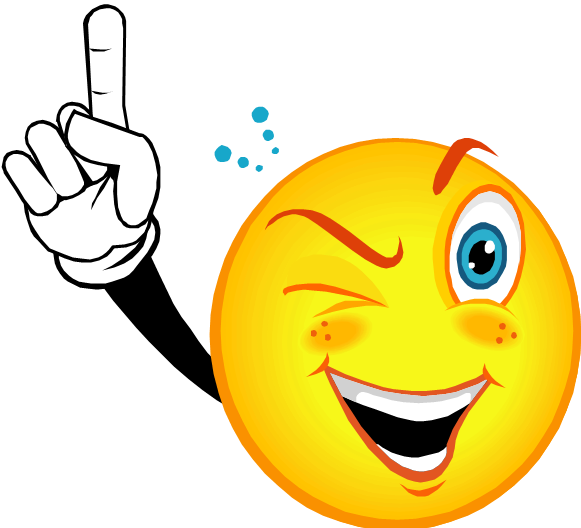 Автор  презентации "Интернет-этика" Дрындина Ирина Васильевна,  учитель немецкого языка МКОУ СОШ №10 г. Кушва
Автор  презентации "Интернет-этика" Дрындина Ирина Васильевна,  учитель немецкого языка МКОУ СОШ №10 г. Кушва
Используемая литература
Справочник по детской безопасности в Интернет от Google (http://www.google.ru/familysafety/ )
http://content-filtering.ru/aboutus/ - информационно-аналитический ресурс «Ваш личный Интернет».
http: //content-tiltering.ru/aboutus,
http://www.microsoft.com/eesti/haridus/veebivend/koomiksid/rus/ryhma rooma.ht ml,
Автор  презентации "Интернет-этика" Дрындина Ирина Васильевна,  учитель немецкого языка МКОУ СОШ №10 г. Кушва